唾液検査結果に応じた予防製品の選定
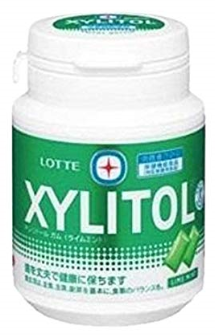 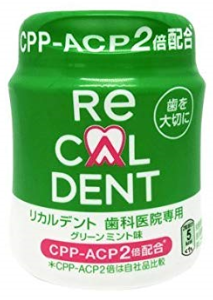 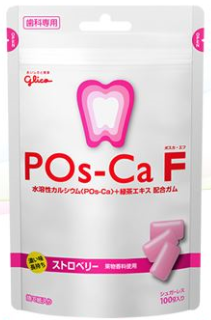 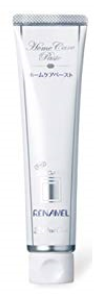 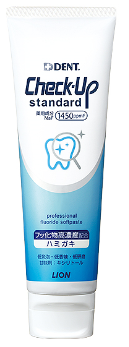 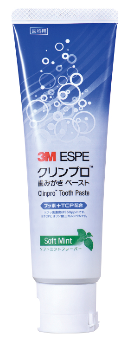 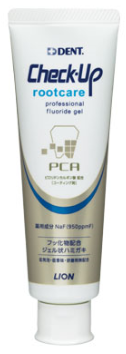 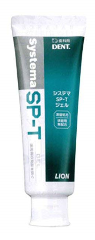 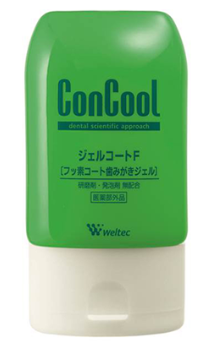 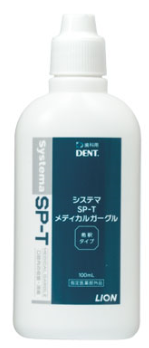 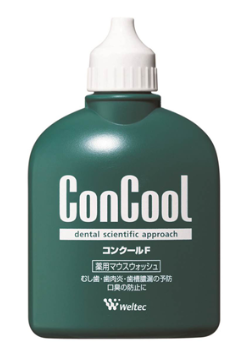 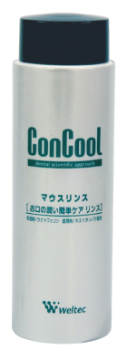 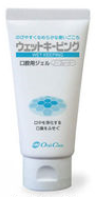 ※上記製品はあくまで一例になります。
　 日ごろお使いの予防製品を追加して、医院様オリジナルで作成いただくことをお薦めします。